Przedsiębiorczość
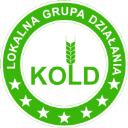 Rozwój przedsiębiorstw na terenie LGD KOLD


Kuślin, 24.03.2025r.
                                  
                           Ireneusz Witkowski
                                   Danuta Grześkowiak- Kniat
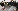 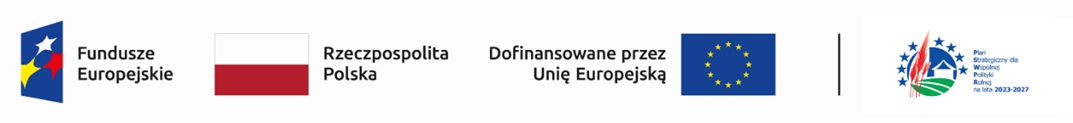 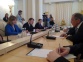 Obszar LGD KOLD
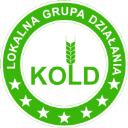 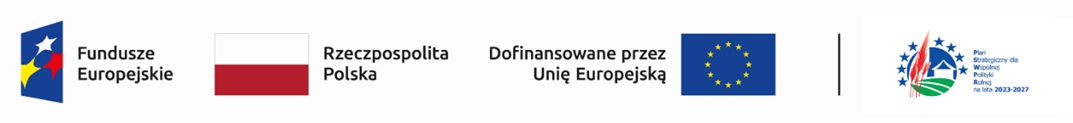 Założenia Lokalnej Strategii Rozwoju LGD KOLD na lata 2023-2027
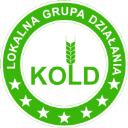 > Wielofunduszowość – EFROW , EFRR, EFS
> projekty inwestycyjne, społeczne, granty w tym partnerskie , własne
> beneficjenci : 
- samorząd terytorialny w tym instytucje kultury, OPS-y, Poradnie Psychologiczno- pedagogiczne, przedszkola, szkoły
-  osoby prawne w tym organizacje pozarządowe
-  przedsiębiorcy w tym agroturyści
> 16 przedsięwzięć tematycznych
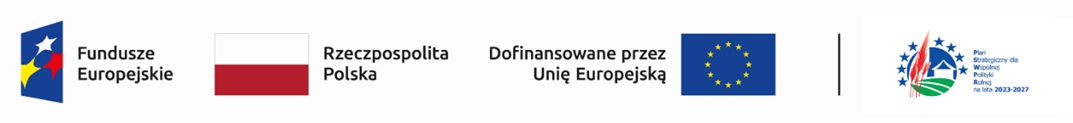 Założenia Lokalnej Strategii Rozwoju LGD KOLD na lata 2023-2027
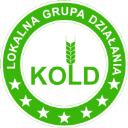 Rewitalizacja wsi i miasteczek
„Odbetonowanie przestrzeni publicznej”
- parki, skwery, miejsca rekreacji, 
budownictwo tradycyjne drewniane, 
wydarzenia - zachowanie tradycji i zwyczajów lokalnych
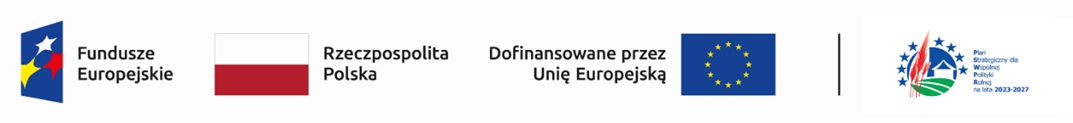 Założenia Lokalnej Strategii Rozwoju LGD KOLD na lata 2023-2027
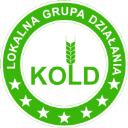 > przystosowanie infrastruktury w tym:
-  dostosowanie obiektów kultury i świetlic wiejskich do usług dla społeczności lokalnej
- renowacja małej infrastruktury zabytków dziedzictwa kulturowego
- wsparcie dla infrastruktury turystycznej, placów zabaw, boisk sportowych, znakowanie szlaków turystycznych
- wsparcie dla lokalnej sieci dróg pieszo- rowerowych
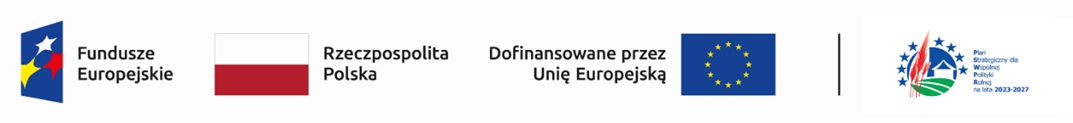 Założenia Lokalnej Strategii Rozwoju LGD KOLD na lata 2023-2027
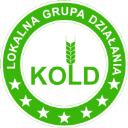 > Przedsiębiorczość w tym : 
- podejmowanie działalności gospodarczej
- rozwój działalności gospodarczej
(przetwórstwo lokalne, turystyka, rekreacja, rehabilitacja, zdrowie, nowe technologie, promocja regionu, punkty informacyjne)
- tworzenie i rozszerzenie agroturystyki 
- tworzenie zagród edukacyjnych w tym przy gospodarstwach rolnych
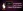 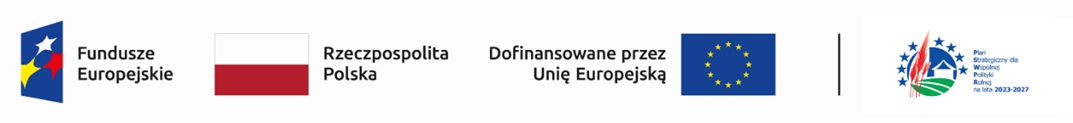 Założenia Lokalnej Strategii Rozwoju LGD KOLD na lata 2023-2027
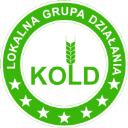 > projekty partnerskie w tym : 
- na terenie LGD
- krajowe
- zagraniczne
> projekty własne realizowane przez  LGD w tym :
 - organizowanie spotkań z tradycji i zwyczajów lokalnych, turystycznych i sportowych oraz promocji zespołów artystycznych i KGW
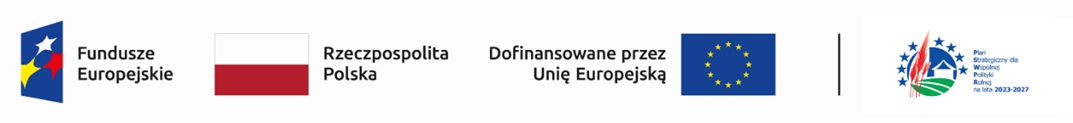 Budżet : 5 022 500 €
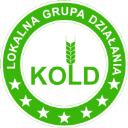 - projekty  z  PS WPR    - realizacja projektów z  Europejskiego Funduszu  Rolnego na Rzecz Rozwoju Obszarów Wiejskich         3 065 500 € 
- Projekty  z EFRR      - realizacja projektów z Europejskiego Funduszu Rozwoju Regionalnego                                                                        
                                                           784 000 € 
- projekty z EFS+      - realizacja projektów z Europejskiego Funduszu Społecznego                                                                                               
                                                         1 176 000 €
W tym : Wdrażanie LSR                  4 100 000 €
                Zarządzanie LSR                922 500 €
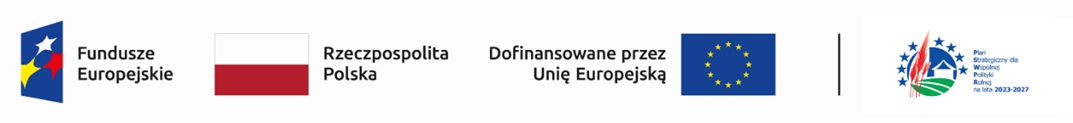 Warunki  aplikowania                                     Przedsiębiorczość
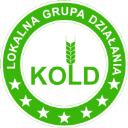 konkursy ogłaszane przez  LGD KOLD ( prasa, media społecznościowe, strony www)
- przed konkursami szkolenie i doradztwo
- osoby fizyczne, posiadanie numeru EP
- - wnioski składane elektronicznie i ocena elektroniczna
- podmioty działające na obszarze LGD KOLD
- realizacja operacji na obszarze LSR
- własność nieruchomości lub tytuł prawny do dysponowania na określone cele i na określony czas
- rozwój działalności gospodarczej  - 65% dofinansowania z EFRROW                                                                                                                                                                  
- zaliczkowanie
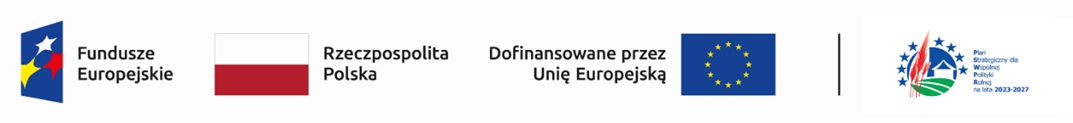 Konkursy PS WPR -działanie EFRROWNabory wniosków
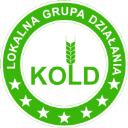 2.1. Tworzenie i rozwój przedsiębiorstw na terenie LGD KOLD
- wsparcie dla rozpoczęcia działalności gospodarczej i rozwoju firm, szczególnie  nakierowane na:
>   przetwórstwo lokalne, 
> Usługi turystyczne, rekreacyjne, rehabilitacyjne, zdrowotne, „zielone miejsca pracy”, 
> Usługi związane z nowymi technologiami i komunikatorami oraz promocją regionu,
> punkty informacyjne, wydawnictwa, portale
Termin naboru  przypuszczalny: 23.06-06.07.2025
Termin realizacji : do 30.12. 2026r. 
Kwota naboru: rozwój działalności gospodarczej      350 000 €       ok..   1 743 000 PLN
Kwota wniosku: rozwój działalności gospodarczej                50 000 - 250 000 PLN
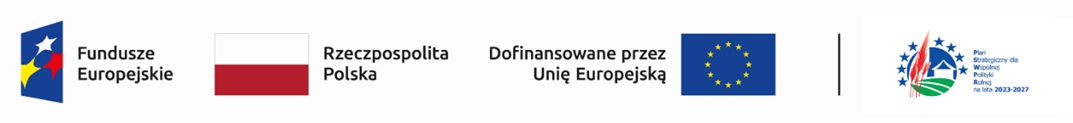 Grantobiorcy
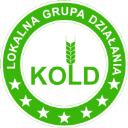 Beneficjenci:
Mikro lub małe przedsiębiorstwa
prowadzi działalność na obszarze wiejskim objętym LSR  co najmniej od roku
wpis do CEiDG	
Preferencje dla osób określonych w LSR jako osoby będące w niekorzystnej sytuacji. (kobiety-  wnioskodawca lub opisanie wniosku kierowanego do ww osób)
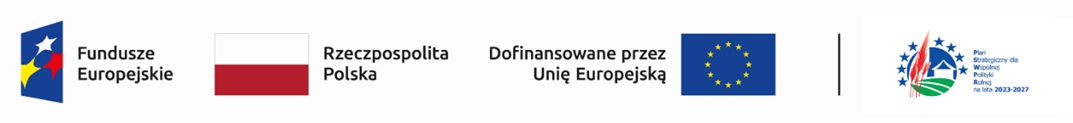 Formy
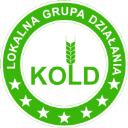 działalność zgodna z celami LSR; 
 jest uzasadniona ekonomicznie, co potwierdza przedłożony uproszczony biznesplan, 
Biznesplan jest racjonalny i uzasadniony zakresem operacji
Utrzymanie zrealizowanej inwestycji co najmniej przez 3 lata od ostatniej płatności
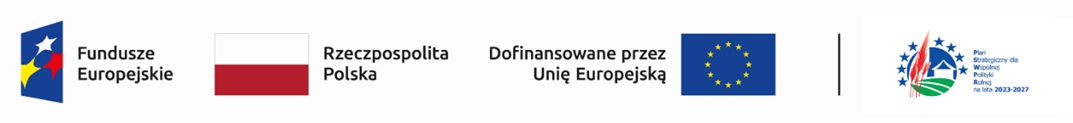 Warunki przedmiotowe
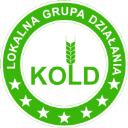 - wnioskodawca wykonywał w okresie 3 lat poprzedzających dzień złożenia WOPP łącznie przez co najmniej 365 dni działalność gospodarczą i nadal wykonuje
Upłynęły co najmniej 2 lata od dnia wypłaty  płatności ostatecznej na podejmowanie lub rozwijanie działalności gospodarczej  z programu PROW 2014-2020
Zgłoszenie do ZUS
Zaliczka 50%  kwoty przyznanej pomocy
Realizacja do 30.12.2026r.
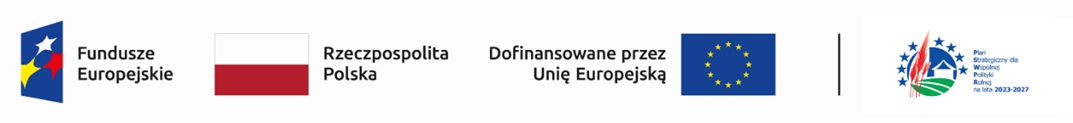 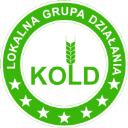 Warunki przedmiotowe
Rozwój działalności gospodarczej
- Upłynęły co najmniej 2 lata od wypłaty na podejmowanie działalności gospodarczej lub rozwijanie w poprzednim okresie programowania
- operacja zakłada osiągnięcie min 30% zakładanego w biznesplanie przychodu  do dnia zakończenia pełnego roku obrachunkowego po ostatniej płatności
Rozliczenie -  zwrot części kosztów kwalifikowanych
Wydatki realne, niezbędne do realizacji zadań
Realizacja do 30.12.2026r.
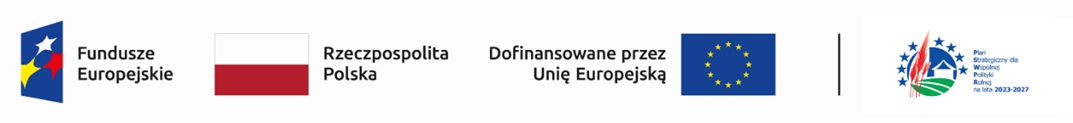 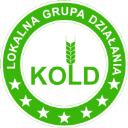 Dziękujemy
Lokalna Grupa Działania KOLD
64-310 Lwówek, Rynek 33/1
Tel 614424160, www.kold.pl, e-mail: biuro@kold.pl
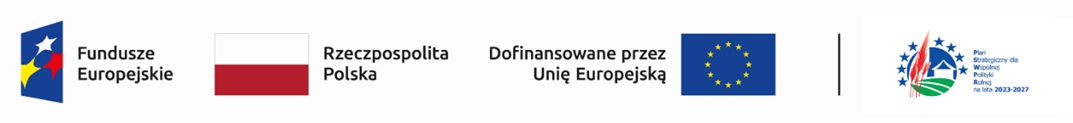